Lewin’s Field Theory
Learning is a process of perceptual organization or reorganization of one’s life space .
Lewin’s field theory is also 
 	called Topological and Vector theory.

Life space:-
 Life space of an individual includes the person and his psychological environment.
The term ‘Psychological environment ‘implies the mental world in which a person lives at a defined moment of his life.

Foreign hull :-
A life space is surrounded by a non-psychological boundary called the foreign hull.
 A foreign hull consists of the aspects of physical and social environment of a person under study.
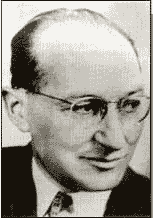 KURT LEWIN
(1890-1947)
FOREIGN HULL OF LIFE SPACE
BOUNDARY OF LIFE SPACE
NEEDS
PSYCHOLOGICAL ENVIRONMENT
ABILITIES
BOUNDARY OF PERSON
Inner Personal Stratum  
           ( needs)
Motor perceptual Stratum  
           (abilities)
Boundary of Life-space
Goal
vector
vector
Foreign
hull
Driving force
Restraining force
person
Barrier
Psychological Environment
Learning is a change in cognitive structure 

Change occurs when the person moves from one region of life space to another
Important terms
Goal
Barrier(restricts person’s movements towards goal)
Vectors(psychological forces)
Valences(attracting or repelling force of goal)
Conflicts
		Approach-approach
		Approach-avoidance
		Avoidance-avoidance
Some equations
B= f(PE)
P------person
E------psychological environment 
E=f(P)
P=f(E)
B=f(Lsp)
Lsp-----life-space
EDUCATIONAL IMPLICATIONS
The teacher should present the whole problem and evoke the cognitive and emotional readiness in the learners for optimum learning
To motivate the students the teacher has to identify both the driving as well as the restraining forces present in the life space of each student
3.Instructional strategies should be at the level of exploratory rather than explanatory understanding 
5.Teacher should use reward and punishment according to the needs of the situation
6. Teacher should try to workout the life space of each student in class